Российский и зарубежный опыт организации деятельности региональных ресурсных центров повышения квалификации и переподготовки персонала
Выполнила: Кирсанова К.Н., группа 23-м
38.04.02 Менеджмент 
«Стратегическое и корпоративное управление»
Руководитель: Беденко Н.Н.
1
Понятие ресурсного центра
Ресурсный центр создается собственником (учредителем) ресурсов на инициативной основе, как правило, на базе наиболее продвинутого государственного учреждения дополнительного профессионального образования, объединяя, присоединяя ресурсы других образовательных учреждений.
Общая идея концепции — необходимость опережающей подготовки и повышения квалификации  специалистов  в условиях формирования конкурентоспособной и инновационной социальной сферы и реализации отраслевой стратегии оптимизации бюджетных расходов на дополнительное профессиональное образование.  Это  требует модернизации  и внедрения новых форм и методов организации образовательного процесса, в том числе создания Ресурсного Центра.
2
Специализации РЦ
3
Основные трудности в осуществлении деятельности РЦ в россии
Отсутствие специально-выработанной  и согласованной политики поддержки со стороны местных исполнительных органов.
Отсутствие регулярных контактов между ресурсными центрами и крайне скудная информация о других Межрегиональных ресурсных центрах всех уровней.
Недостаток навыков и знаний, как о методах управления и продвижения общественных организаций и их услуг, так и в сфере оценки потребностей своей целевой аудитории.
4
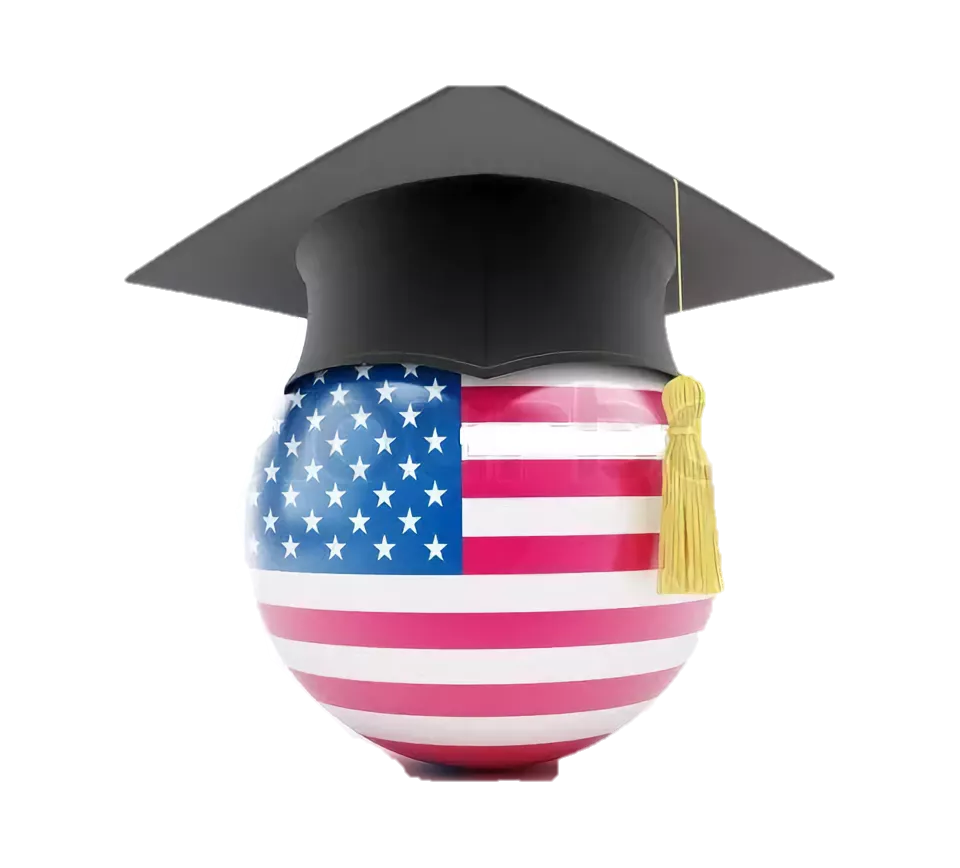 Опыт создания и функционирования РЦ в мире
В  фирмах  США  переподготовке  и  повышению  квалификации придается  крайне  важное  значение.  Американские  фирмы  на профессиональную подготовку, обучение и переобучение персонала тратят немалые финансовые, материальные, временные, человеческие ресурсы. Это  связано  с  тем,  что  необходимая  квалификация  работников непосредственно сказывается на прибыли. Залог успеха деятельности всей фирмы во многом определяется ростом уровня знаний, индивидуального и группового интеллектуального потенциала.
Именно поэтому американские фирмы выделяют большие средства на профессиональную подготовку и обучение своих сотрудников. Американские  фирмы  изучили,  и  стали  широко  применять  опыт японских  компаний  «кружков  качества».  Образовательные  программы занимают около 30-40% времени работы кружков. Техника,  технология,  экономика  и  организация  производства, принципы и методы контроля качества, принципы и практика группового поиска  решения  возникающих  проблем  считаются  главными направлениями обучения персонала в «американских» кружках качества.
5
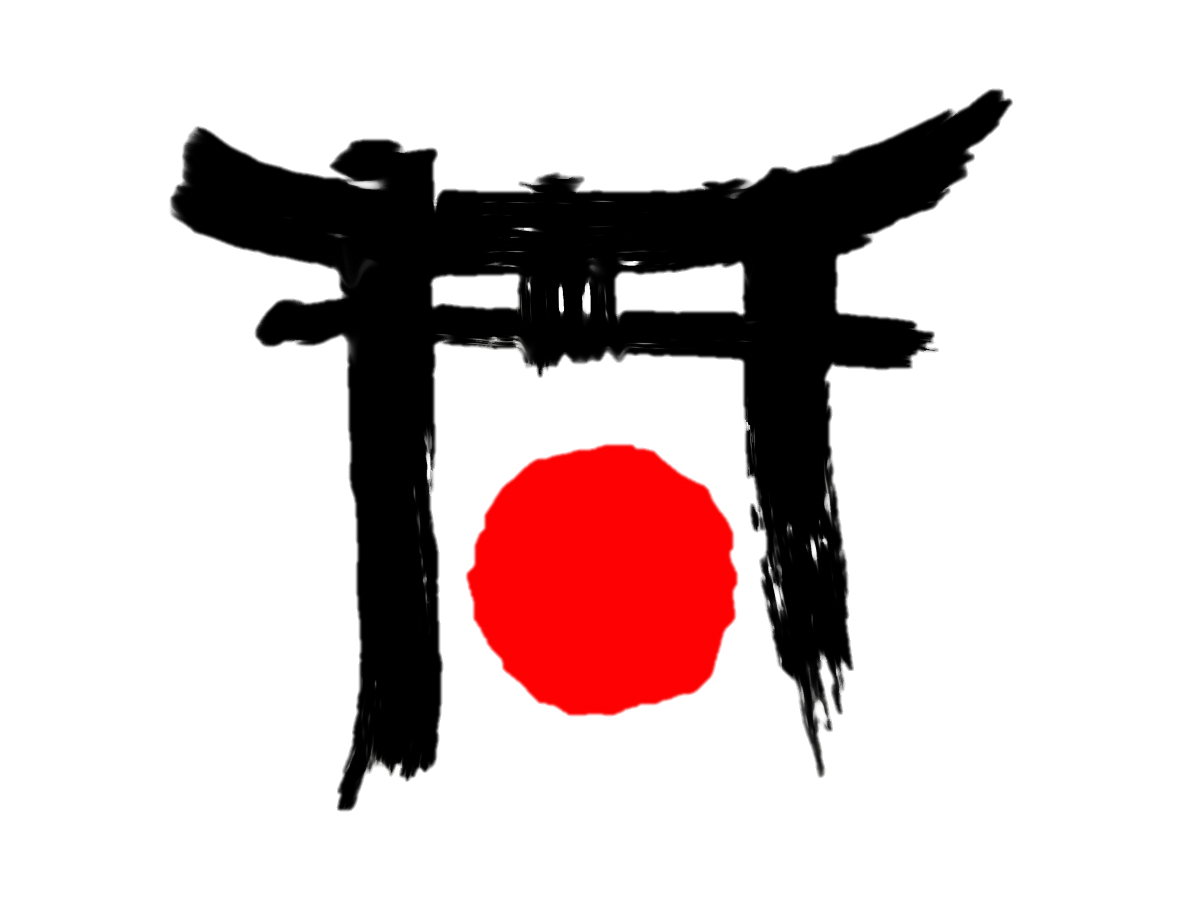 Опыт создания и функционирования РЦ в мире
В основе системы управления персонала японских компаний лежит принцип «человеческого потенциала». Преимущество этой системы в том, что этот принцип предполагает выдвижение на первый план реальной возможности работника проявить и развить свои способности, получая от своей работы удовлетворение. Главной задачей японской системы профессиональной подготовки и обучения персонала является превращение «знания отдельного сотрудника в знание всей организации». Именно поэтому иногда отмечают, что один японский труженик в два раза слабее американского, но команда из десяти японцев в два раза сильнее десяти американцев. 
В японской системе управления учитываются интересы всех групп, связанных  с  предприятием:  акционеров  основного банка,  крупных поставщиков, партнеров по кооперации, сотрудников, менеджеров. Есть еще одна особенность процесса обучения персонала японских компаний: изучаются и запоминаются несколько десятков опасных для фирмы ситуаций и перечень экстренных мероприятий по выводу фирмы из кризисной ситуации. В результате обучения формируются разносторонние высококвалифицированные  специалисты,  способные  вывести  свою компанию из кризисного положения.
6
Опыт создания и функционирования РЦ в мире
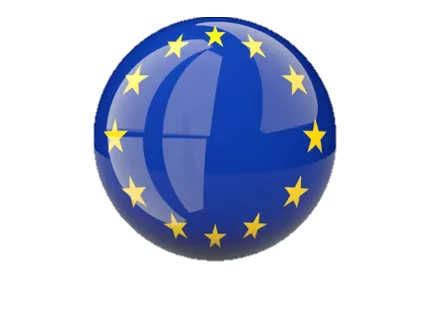 В  европейских  компаниях  крупные  корпорации формируют свои учебные центры, институты и университеты, где обучается их персонал. Преимущественно,  это  осуществляется  через  курсы  повышения квалификации, консультации для руководителей и специалистов, разного рода  тренинги. 
Стоит отметить,  что  профессиональная  подготовка  и обучение  персонала  осуществляется  в рамках  дуальной  системы, предполагаемая сочетание  циклов теоретического  и  практического обучения. Теоретическую программу осваивают в стенах учебных центров, а практическую – непосредственно  на  предприятии.  Профессиональная подготовка  и  обучение  персонала  в  европейских  компаниях  носит преимущественно системный, непрерывный характер. Это подтверждается тем, что в компании постоянно происходит мониторинг потребностей в профессиональной   подготовке   и   планирование   дальнейшего использования обученного персонала.
7
Спасибо за внимание!